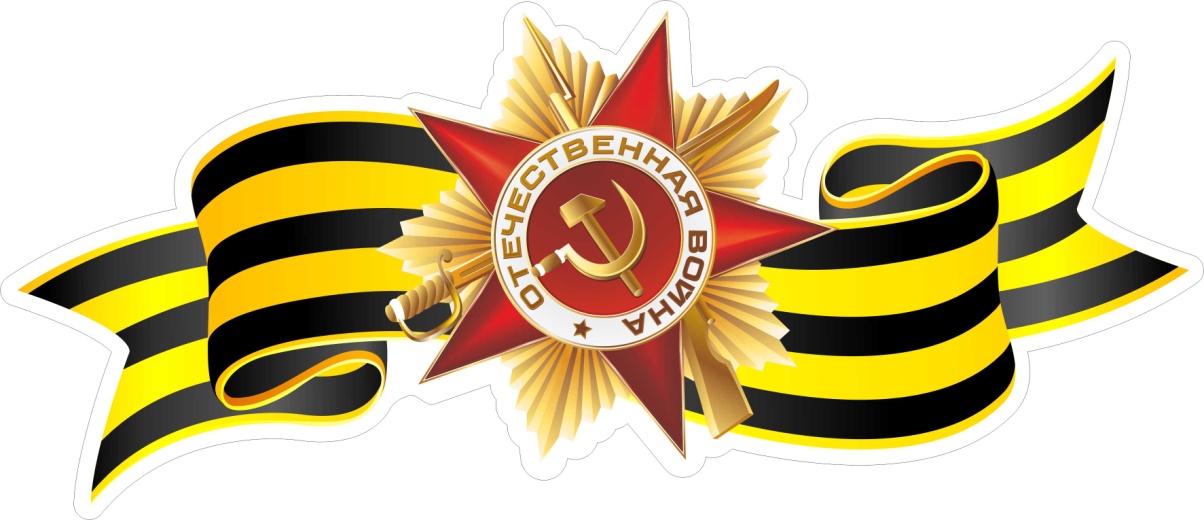 Победа     в    сердце каждого!
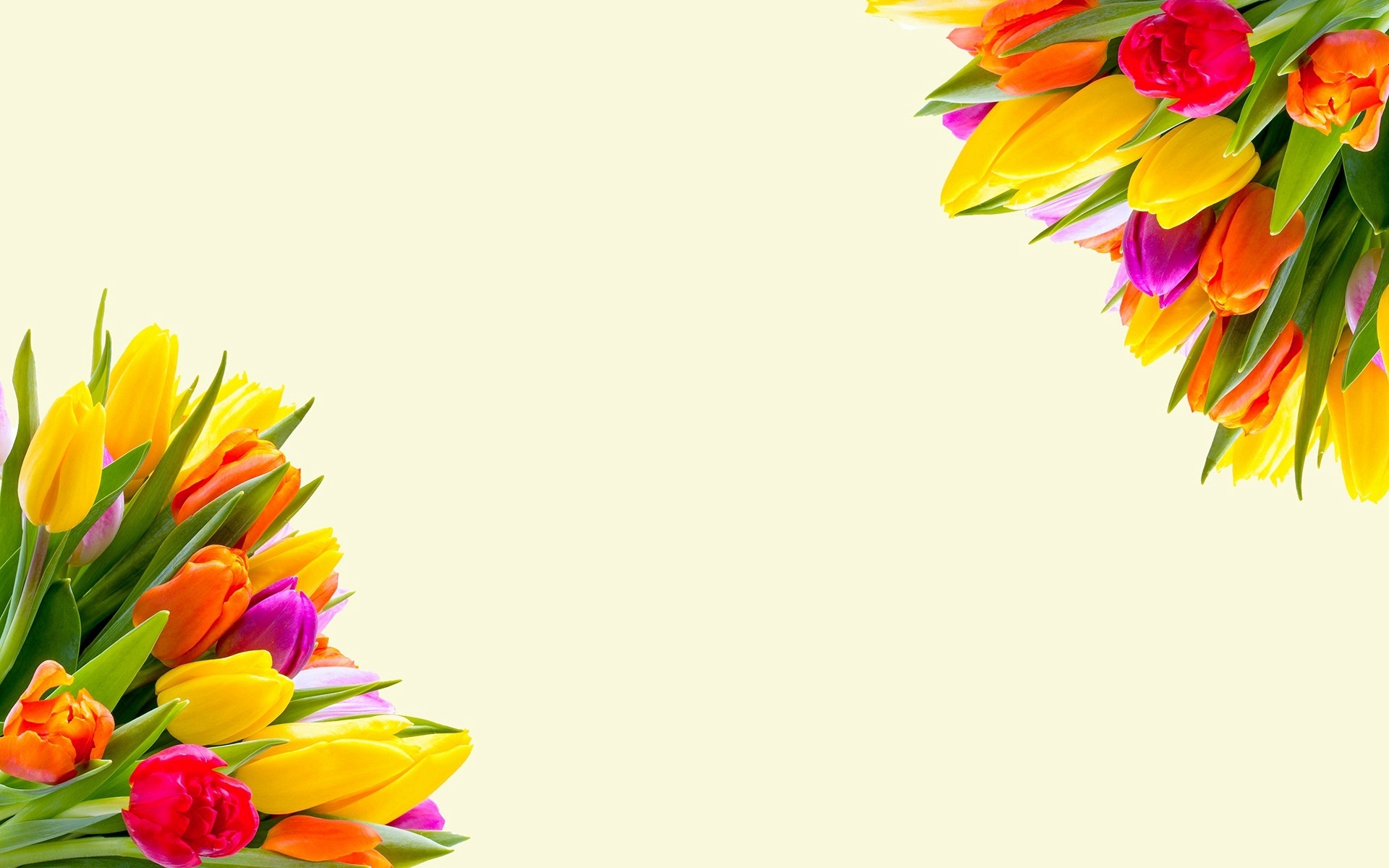 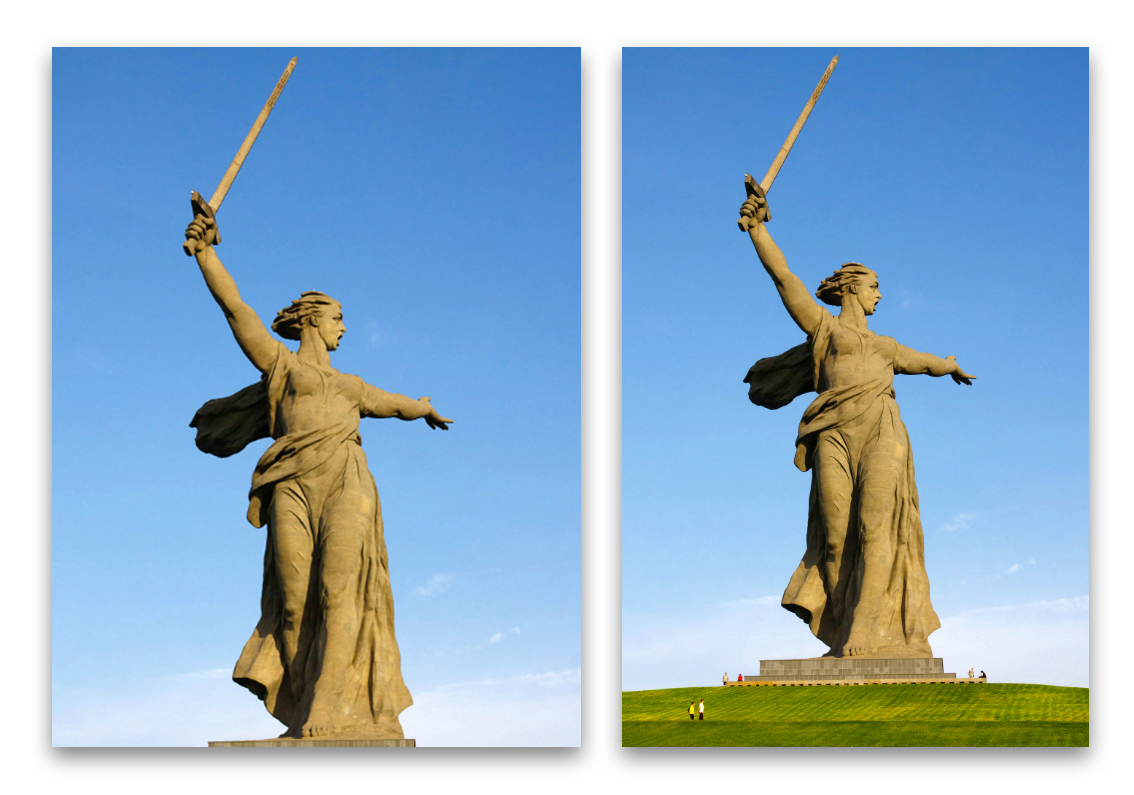 Спорт    во    время войны  1941-1945гг.
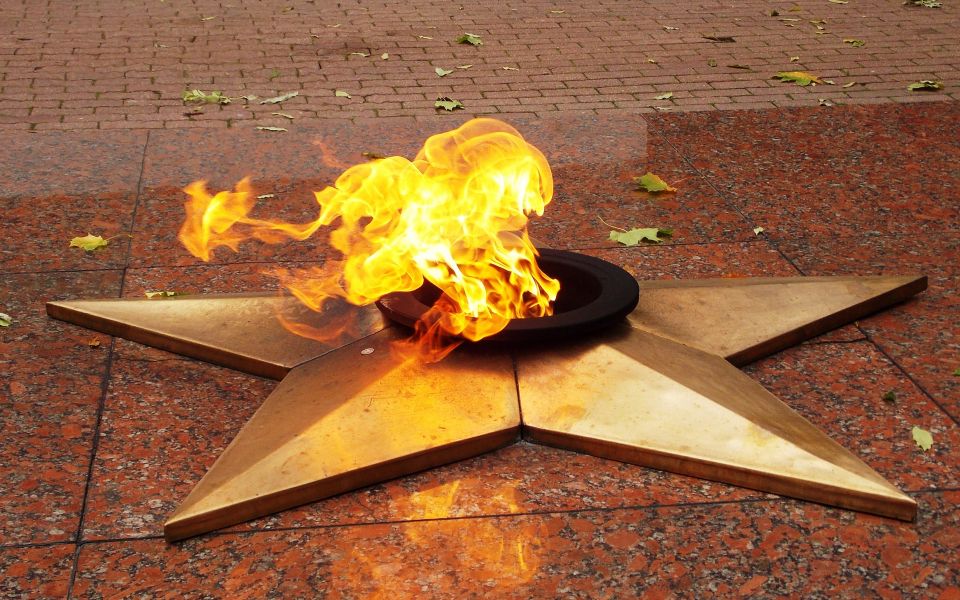 Мы помним…
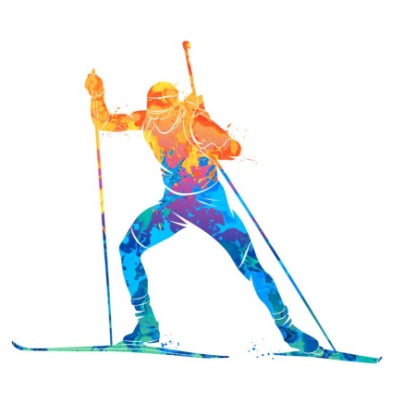 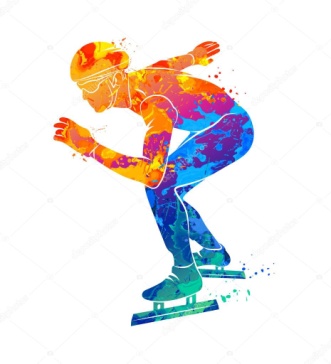 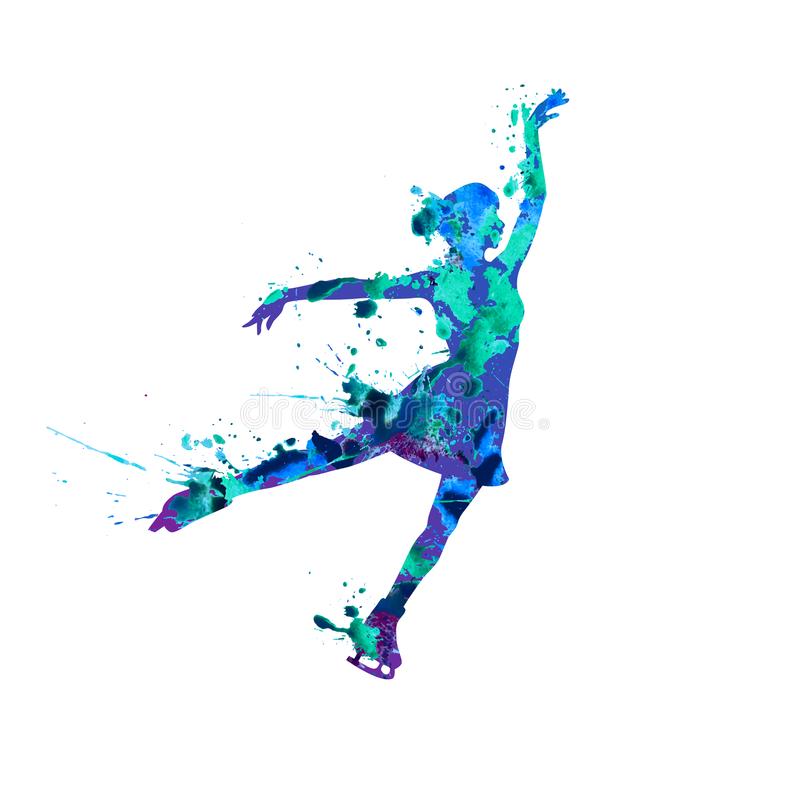 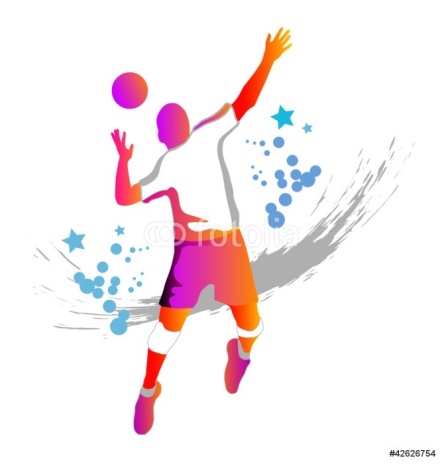 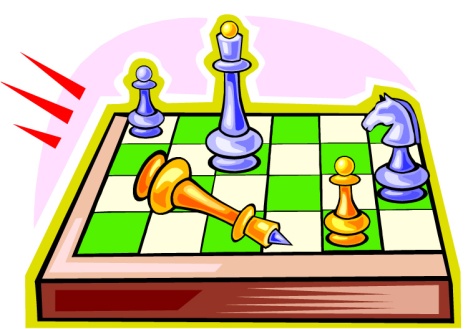 Советский   спорт
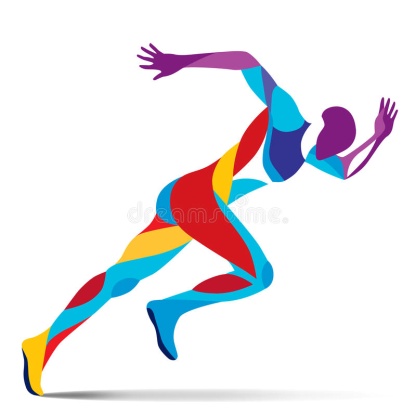 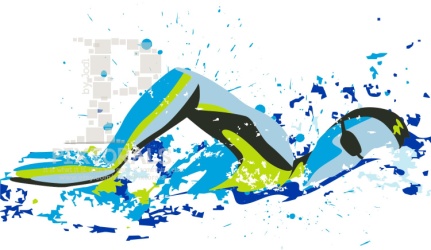 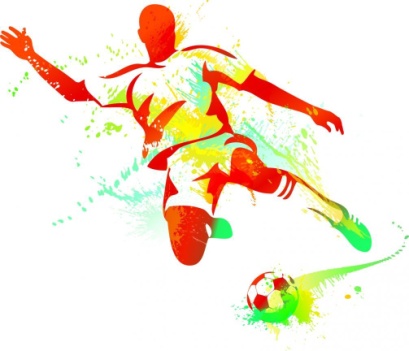 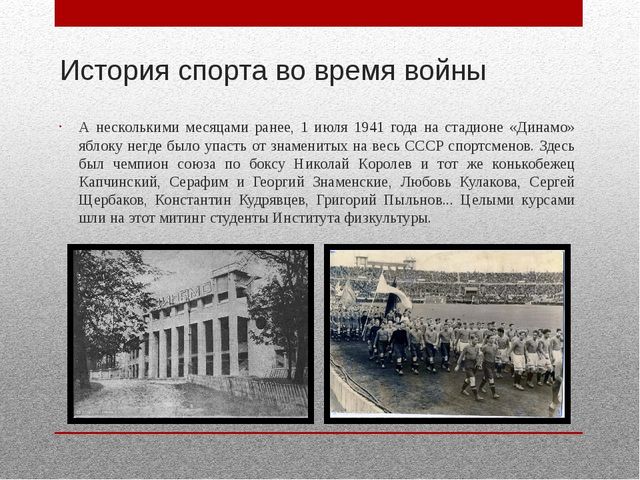 Митинг спортсменов и студентов Института физкультуры, запись добровольцев на фронт (01 июля 1941г., Москва, стадион «Динамо»)
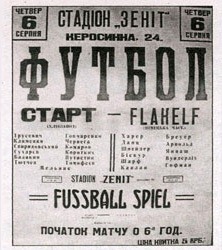 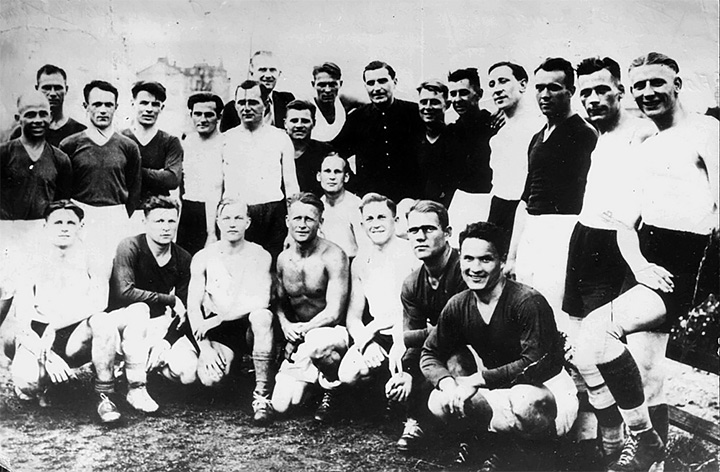 Команда «Старт»
В осаждённом Киеве 09 августа 1942г. состоялся  «Матч смерти» - серия игр с немецкой командой «Фланекельф»
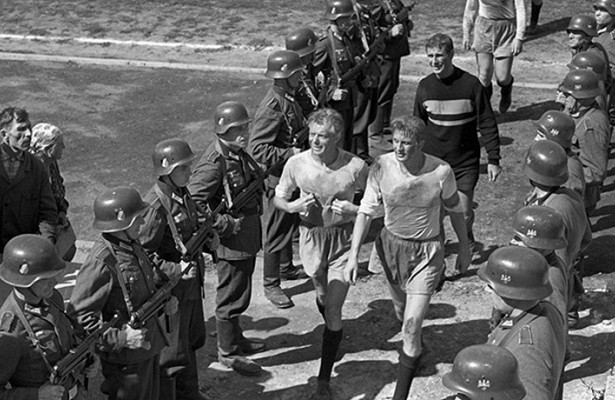 Футболисты  команды «Старт» под конвоем немецких солдат
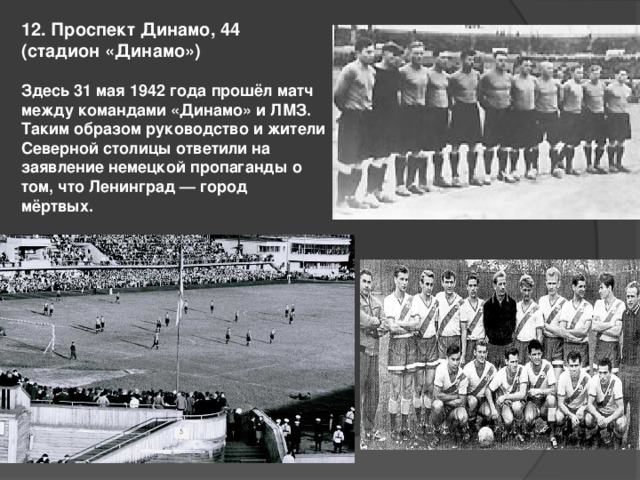 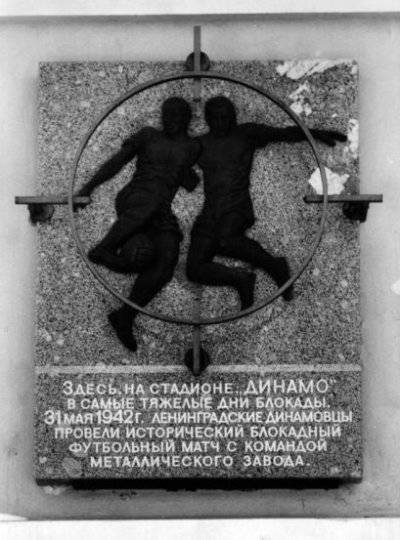 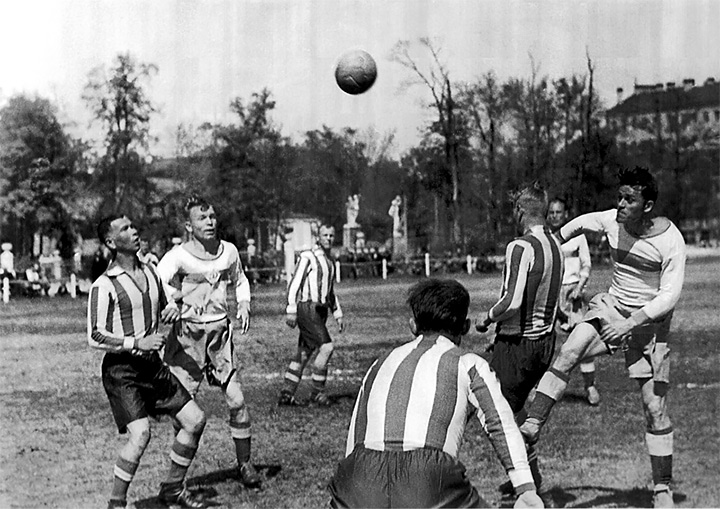 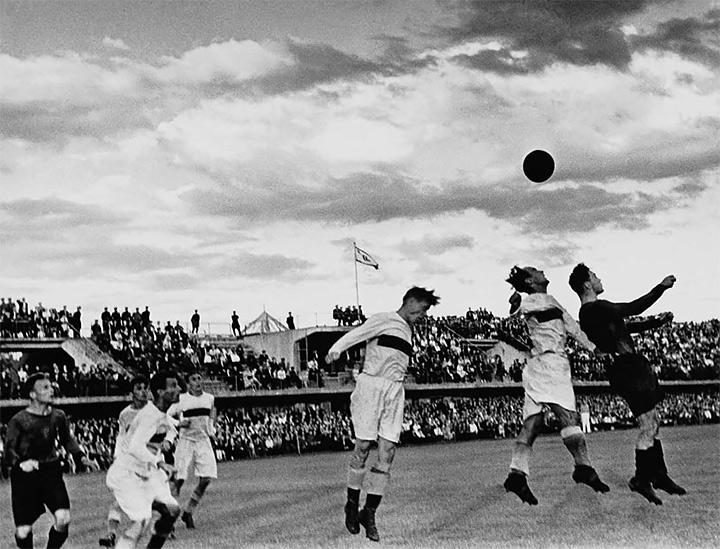 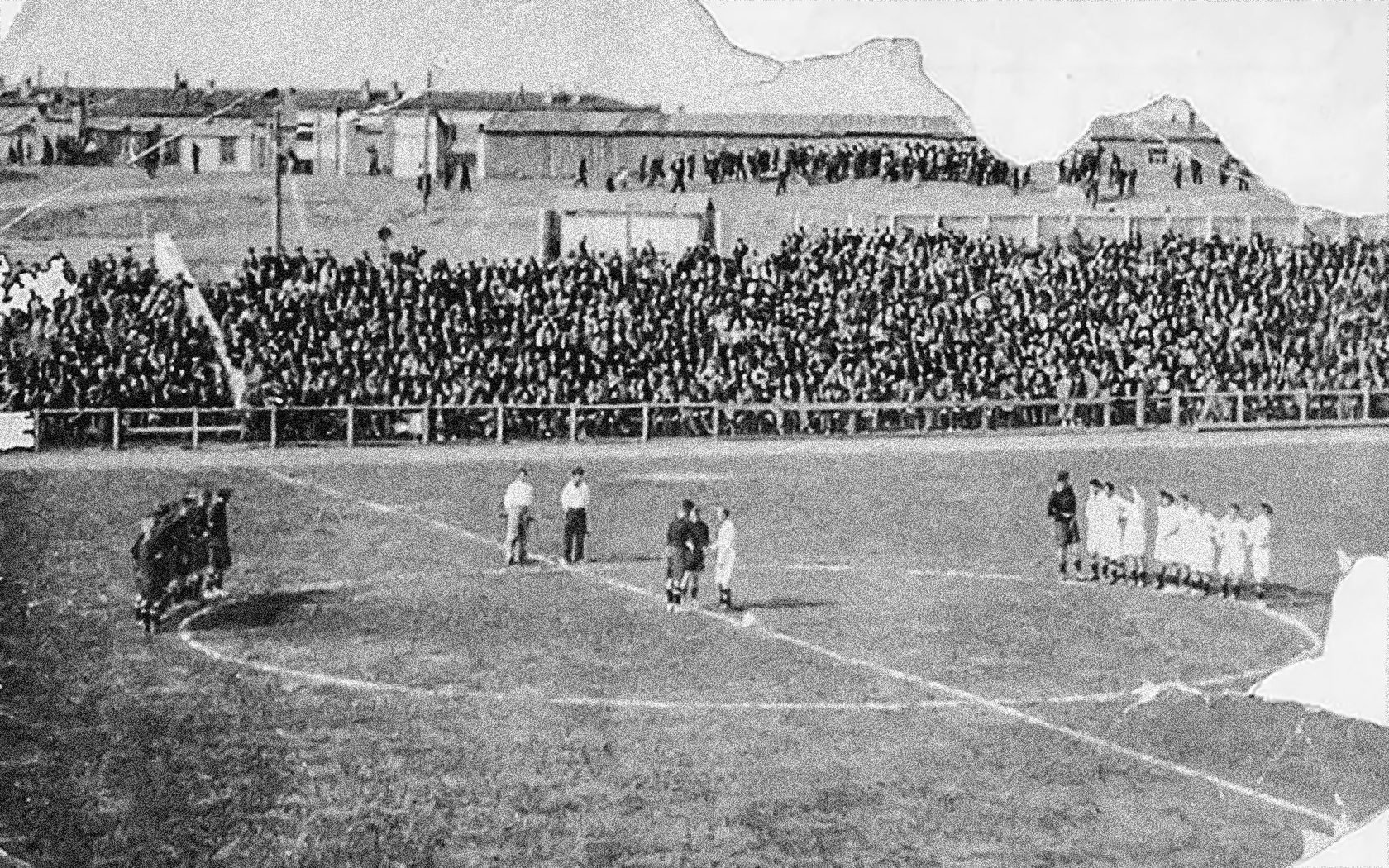 Матч на руинах, 02 мая 1943г.
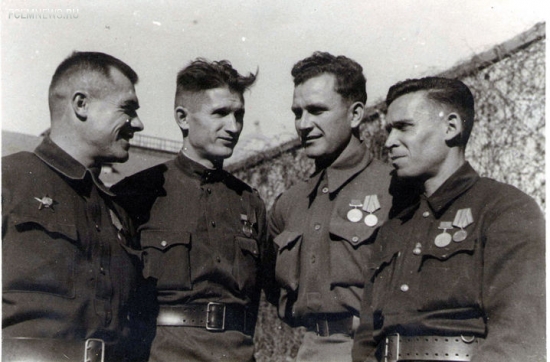 ФК «Спартак» (Москва) и ФК «Динамо» (Сталинград) на стадионе Азот
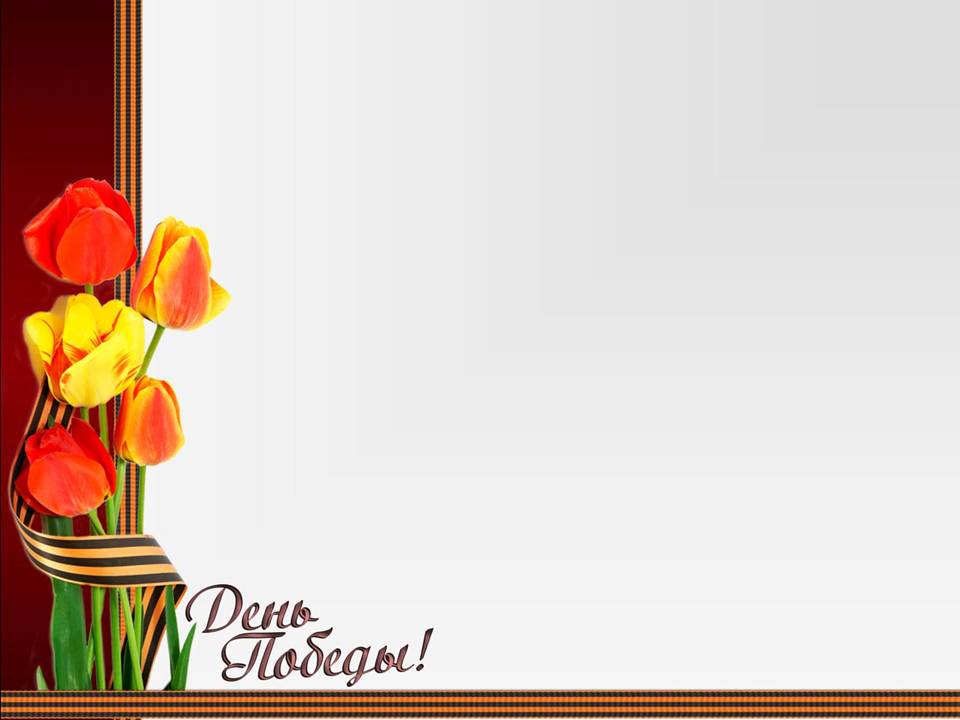 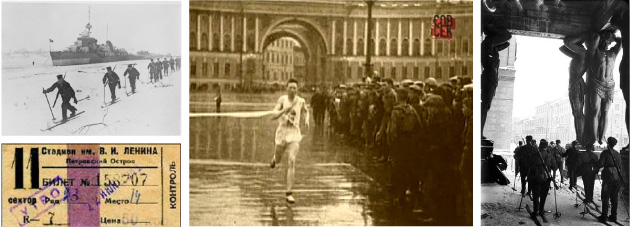 Забег на 20 км. (Москва, 23 сентября 1942г.)
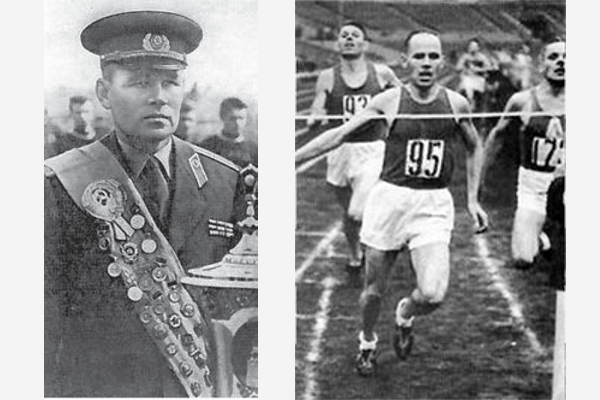 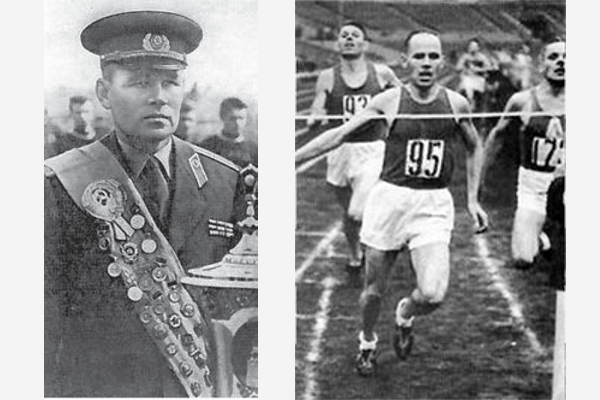 Феодосий Ванин установил мировой рекорд на 20 км. / 1ч. 03 мин. 51 сек. (стадион Динамо, Москва)
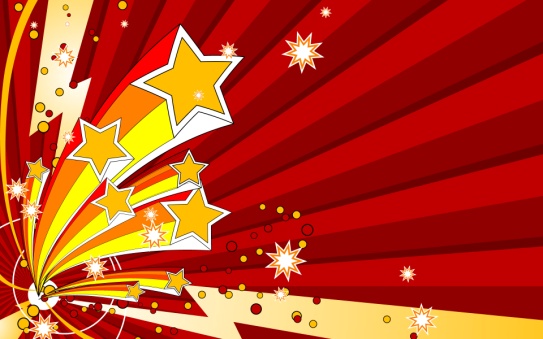 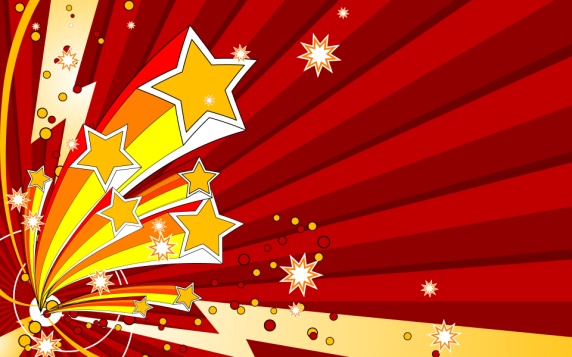 ХV Чемпионат СССР  по лёгкой атлетике (3-9 сентября 1943г., Горький)
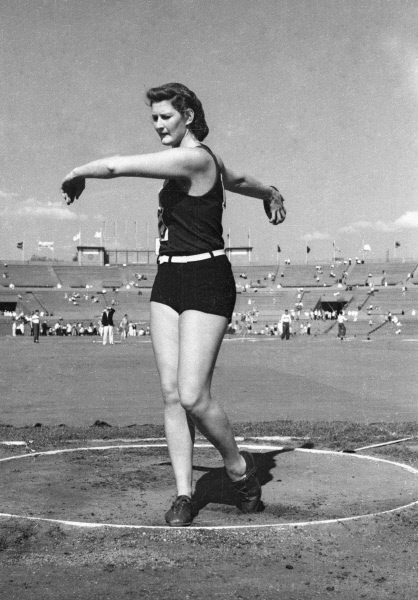 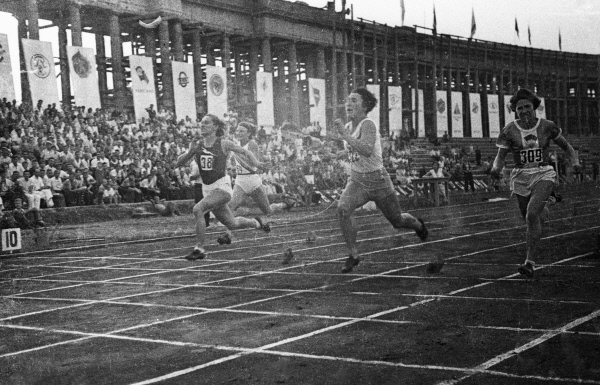 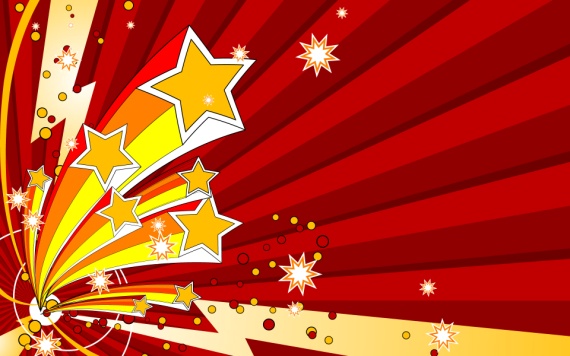 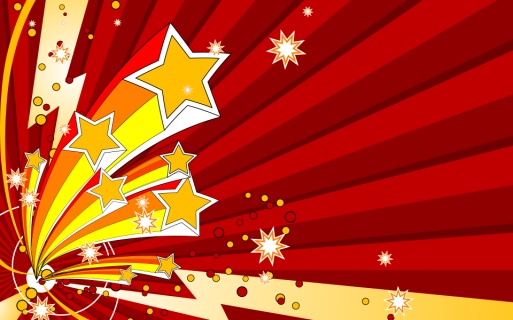 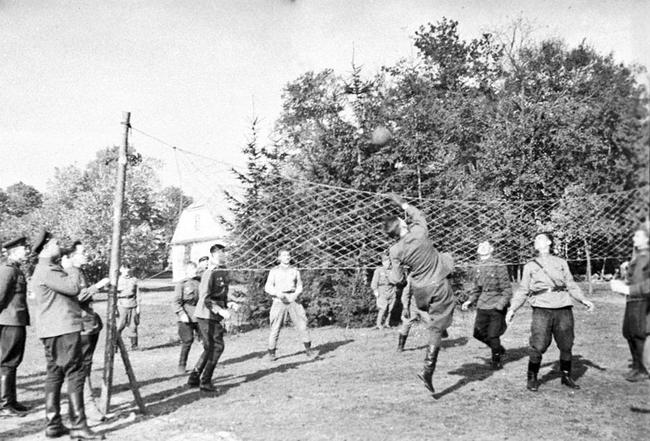 Волейбол в воинских частях
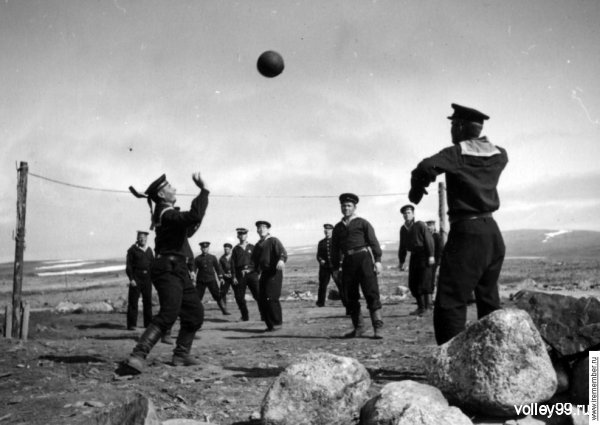 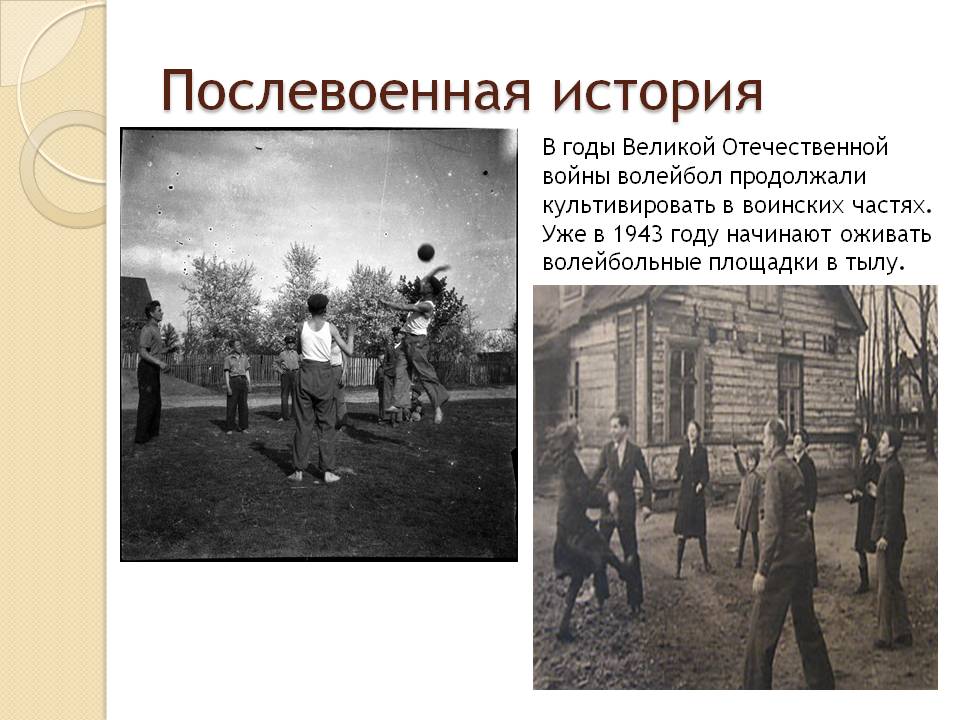 Волейбольная площадка в тылу, 1943г.
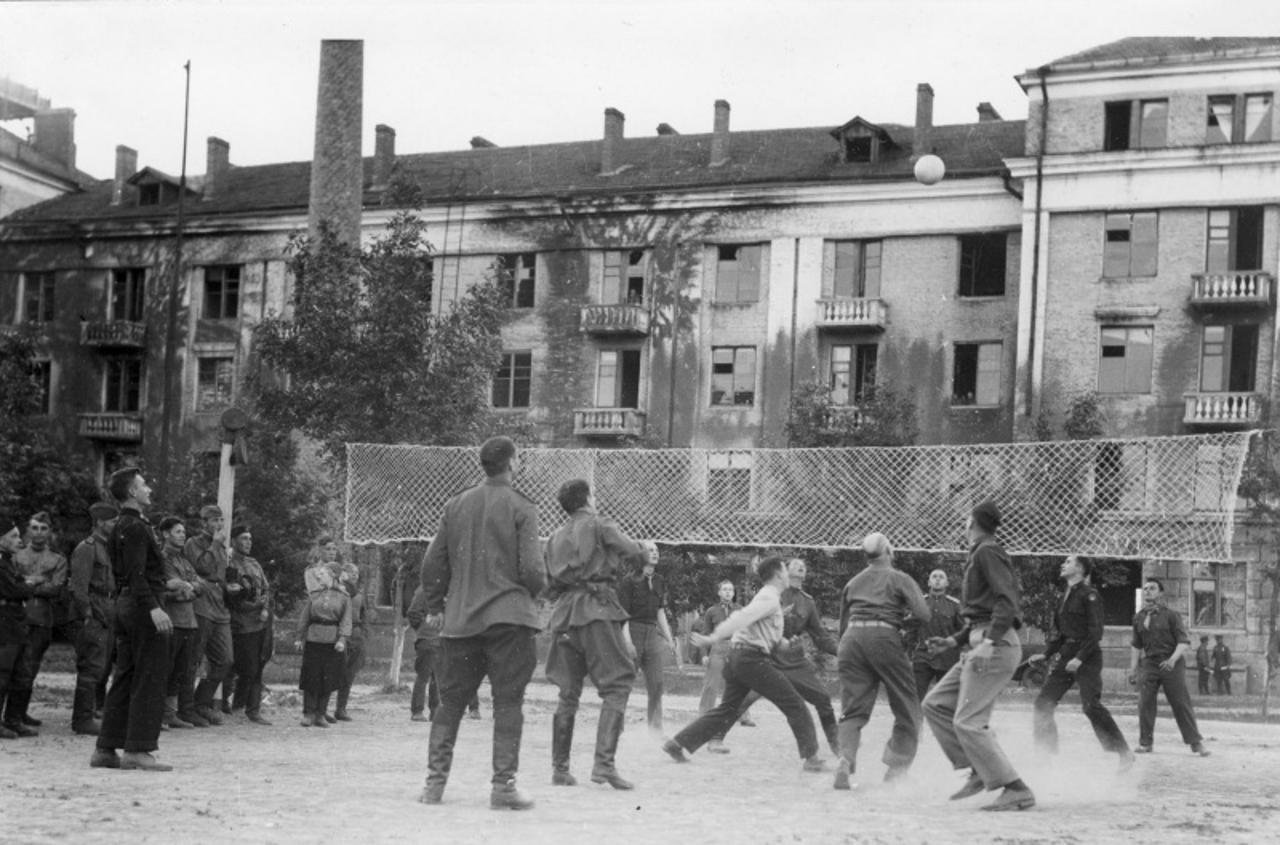 Советские и американские военные
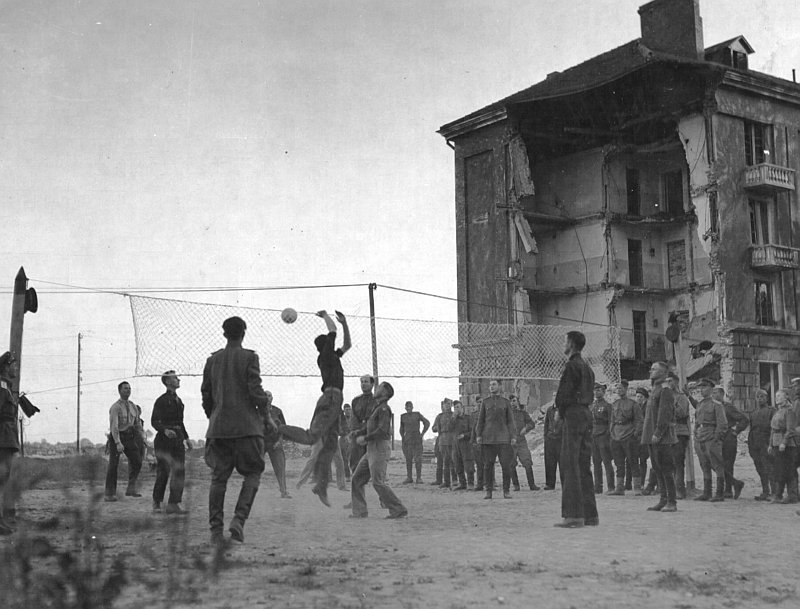 Товарищеский матч по волейболу (Полтава, 1943г.)
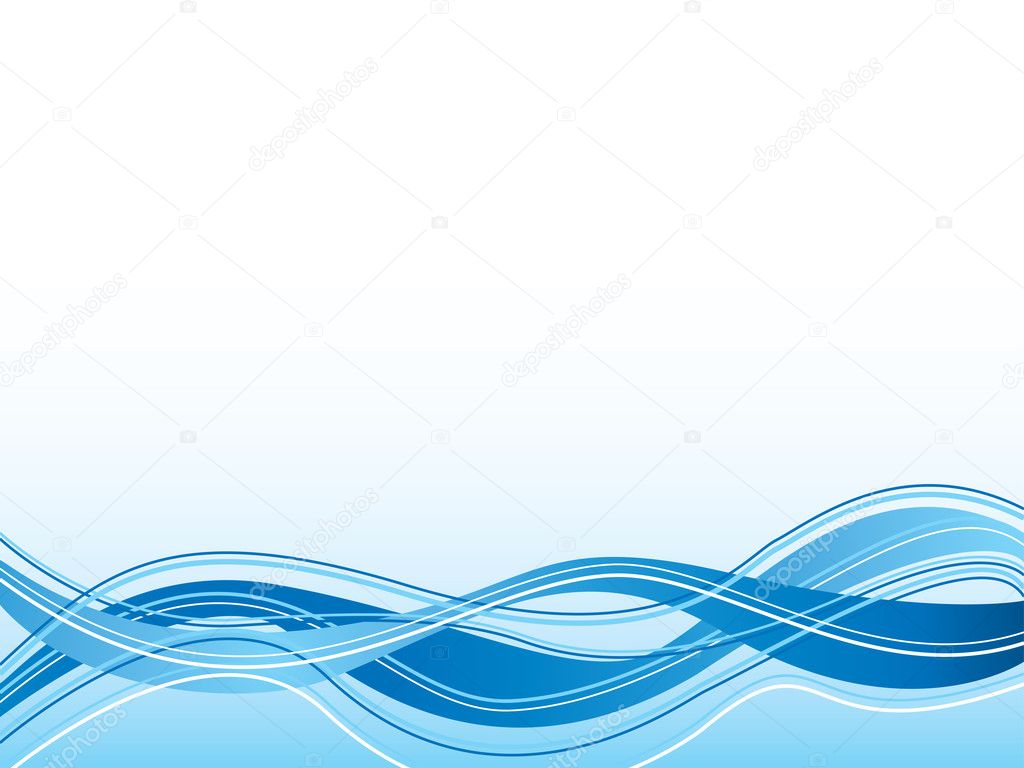 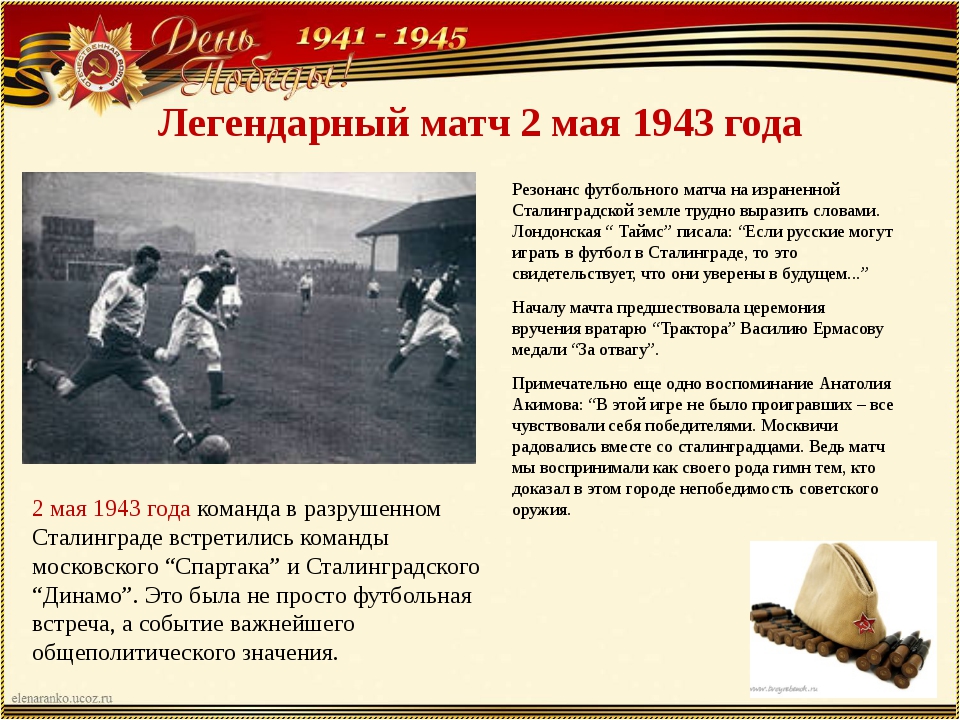 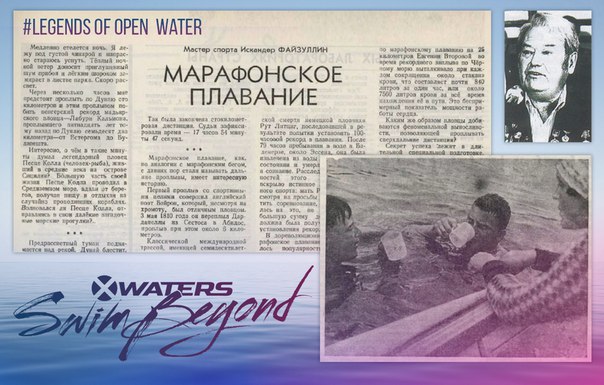 Марафонский заплыв по Дунаю, 1945г
Искандер Файзуллин установил рекорд на дистанции 100 км. / 17ч. 54 мин. 47 сек.
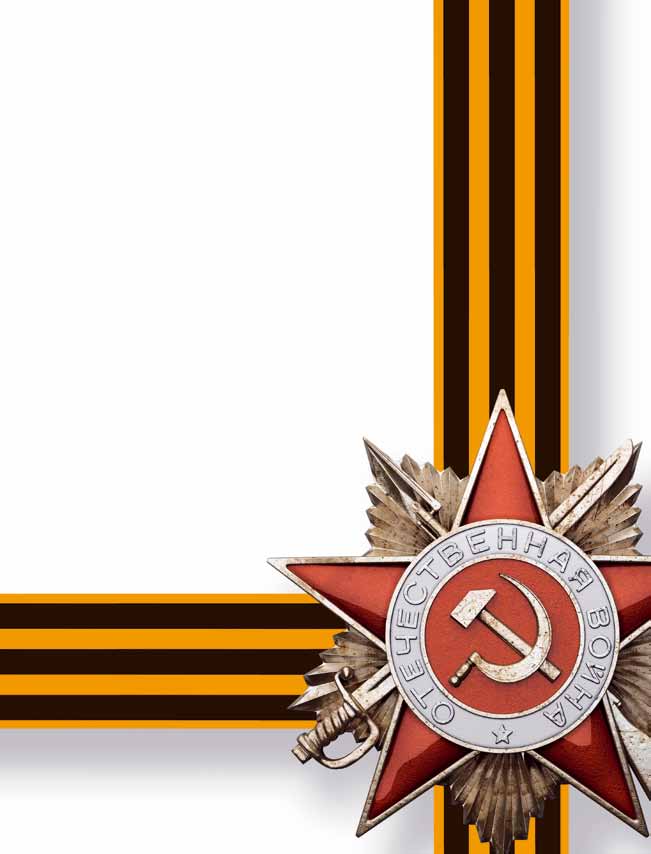 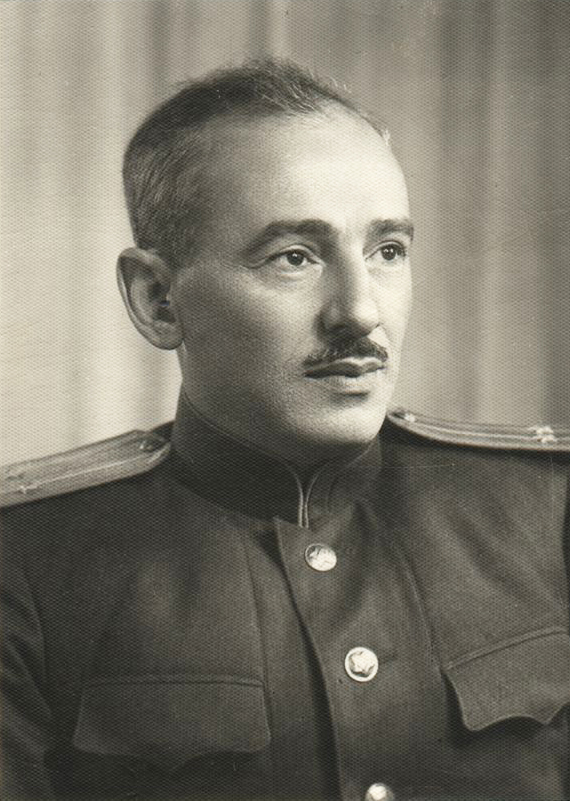 Борис Самойлович Ванштейн в 1942-1945гг. Председатель Всесоюзной шахматно-шашечной федерации
Организатор Чемпионата Москвы по шахматам 27ноября 1941 - 08 января1942гг.
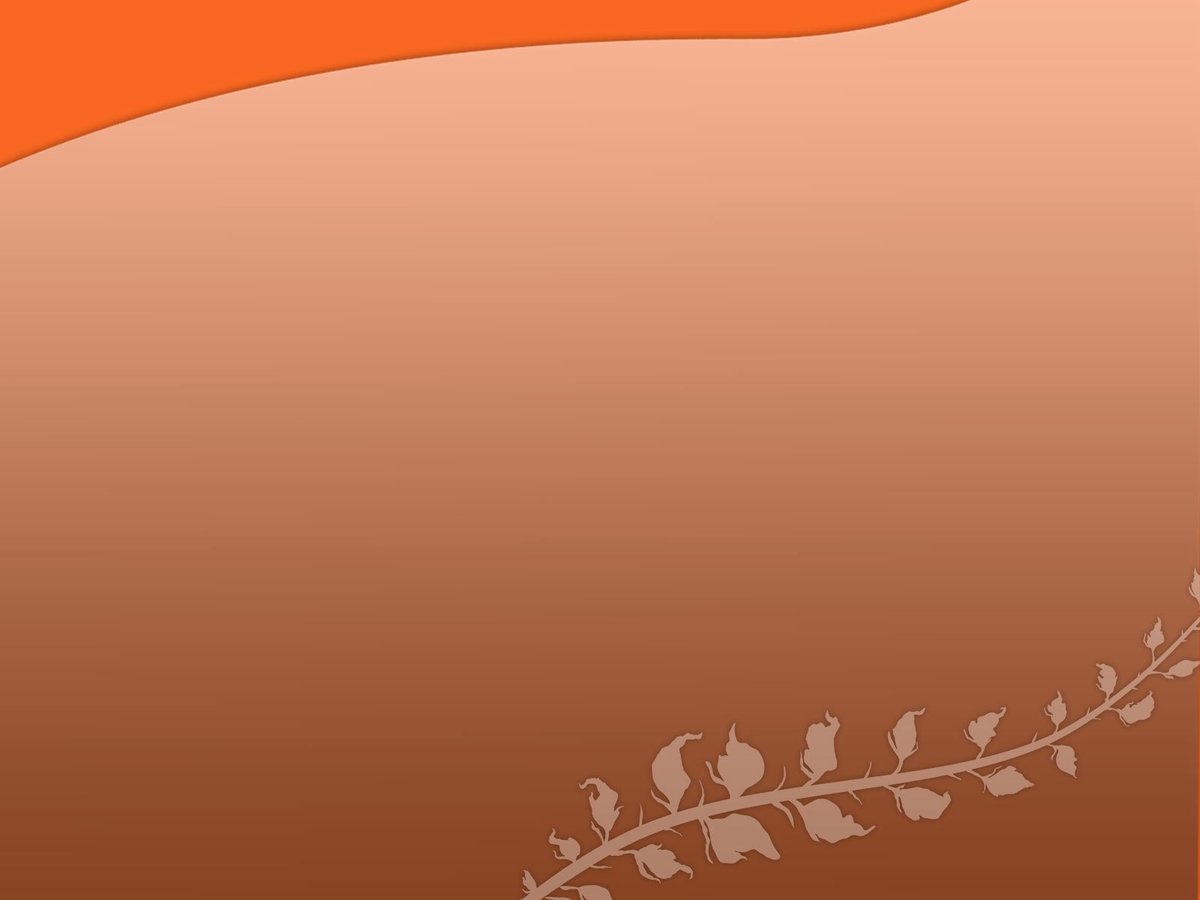 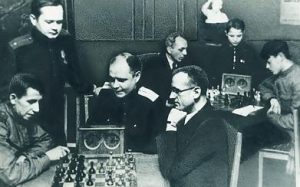 Шахматный турнир в рамках Чемпионата (Москва, 1941г.)
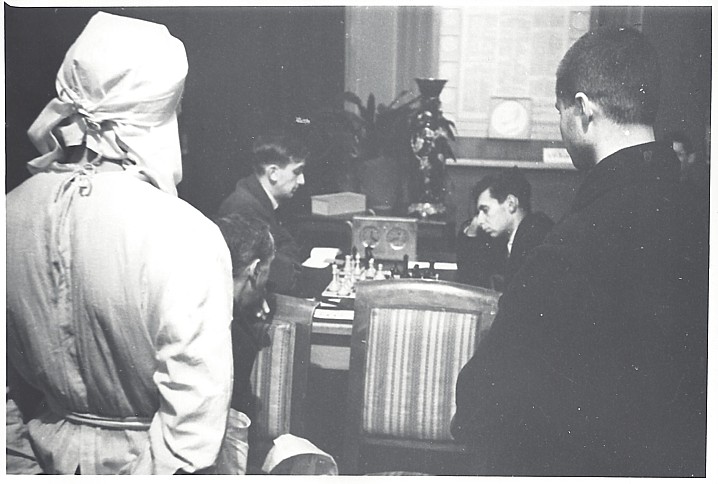 Чемпионат Ленинграда по шахматам (ноябрь 1941г.), партия Е.С. Столяр – Г.И. Равинский
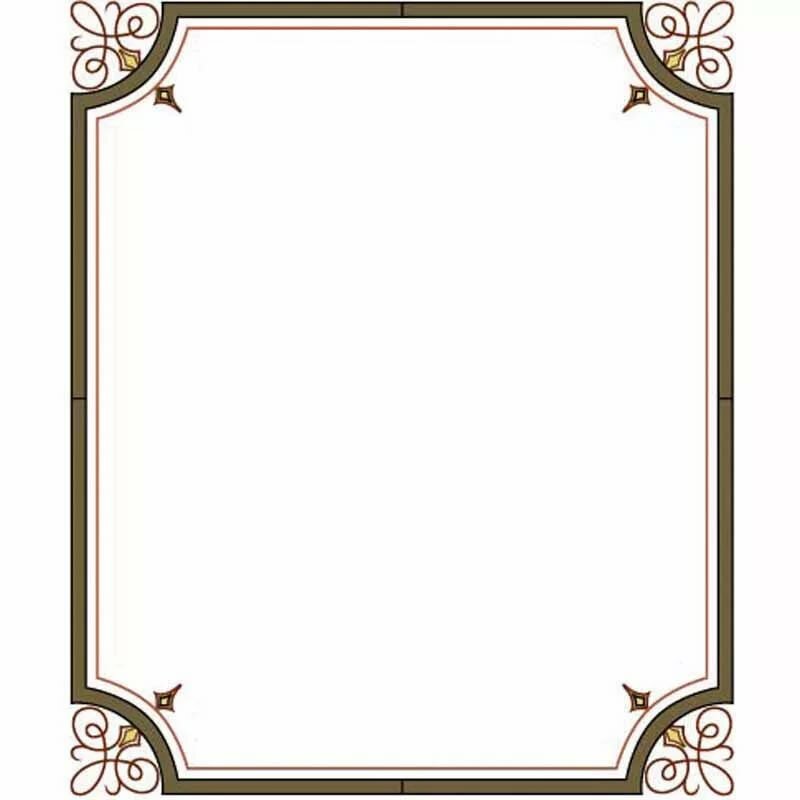 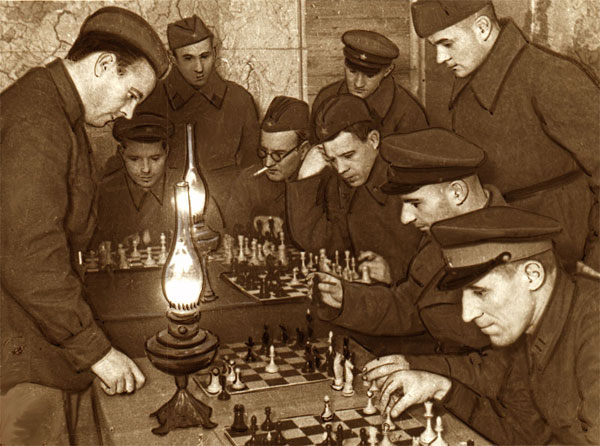 Сеанс одновременной игры / мастер А. Толуш (Ленинградский фронт, 1942г.)
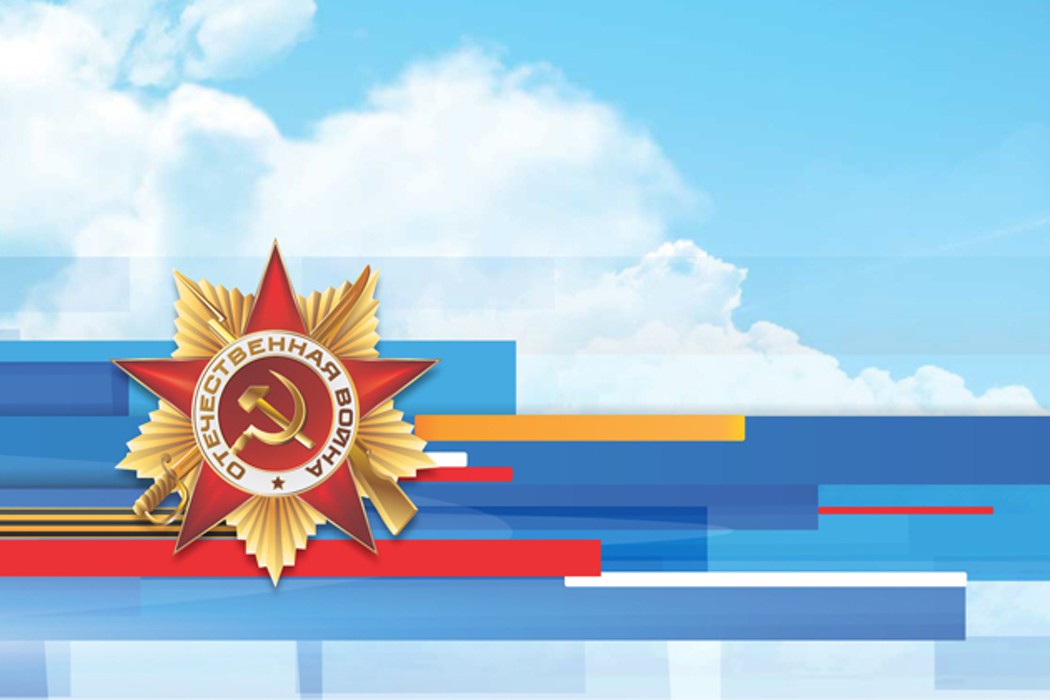 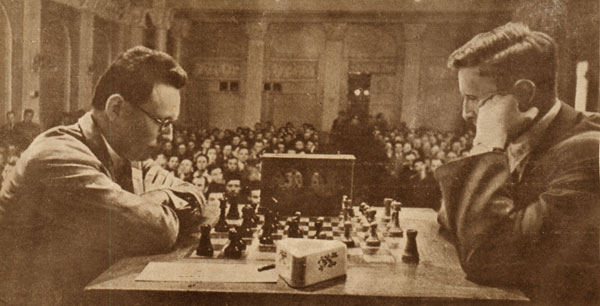 ХΙΙΙ чемпионат СССР по шахматам (Москва, 21.05. – 17.06. 1944г.)
партия М. Ботвинник – В. Смыслов
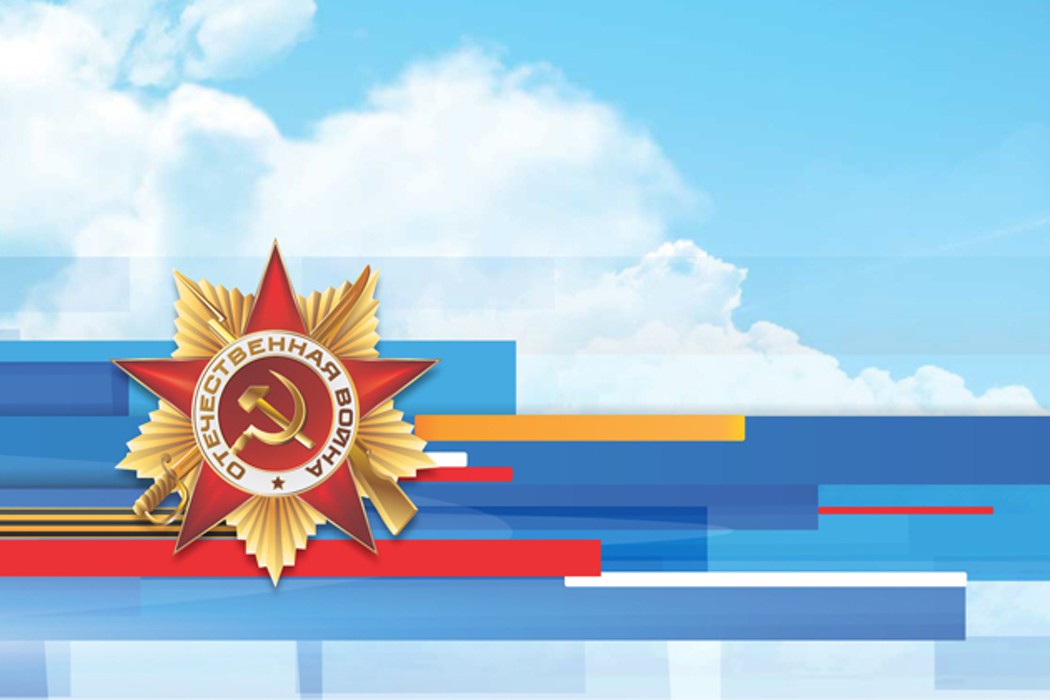 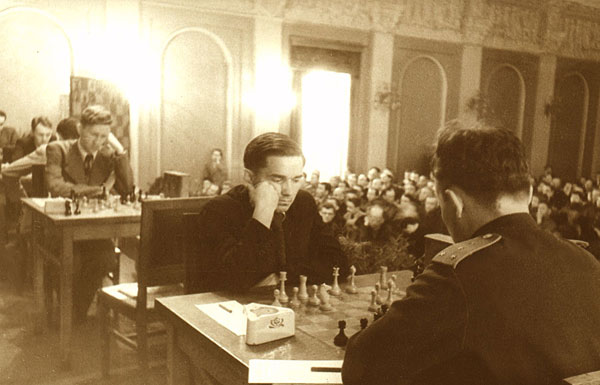 На первом плане А. Котов – Г. Вересов, на втором – В. Смыслов
Москва, 1944г.
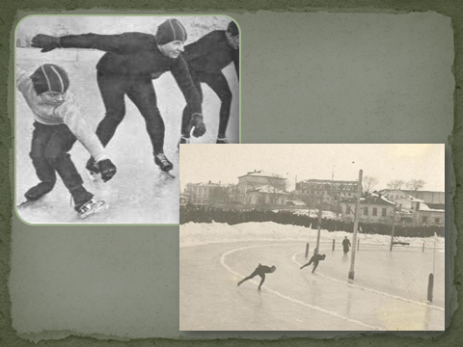 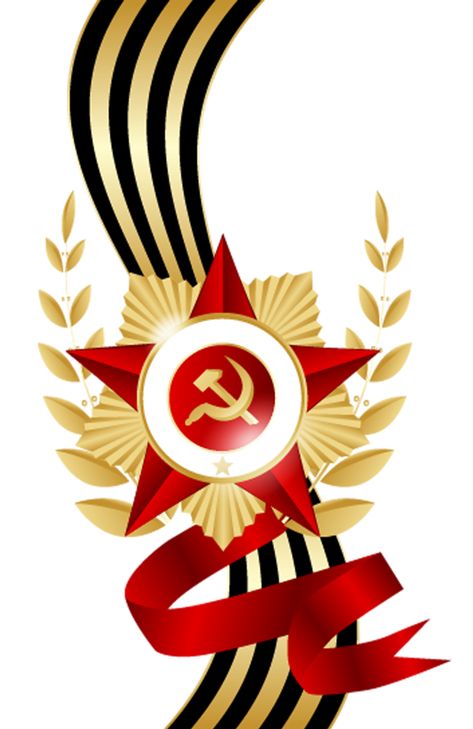 Первенство по конькобежному спорту (Москва, декабрь 1941г.)
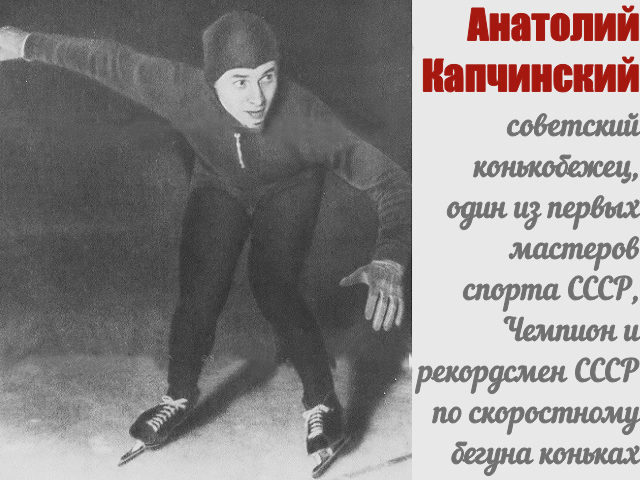 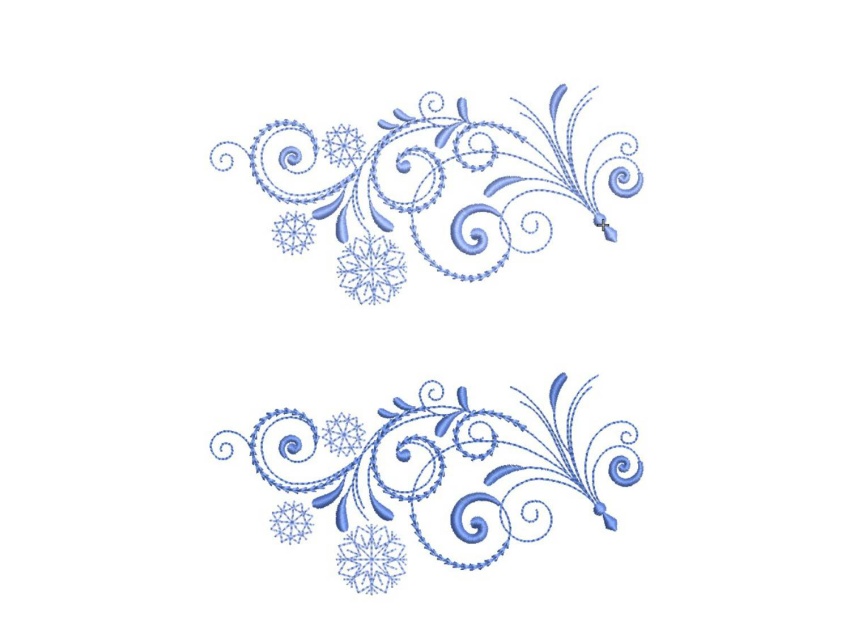 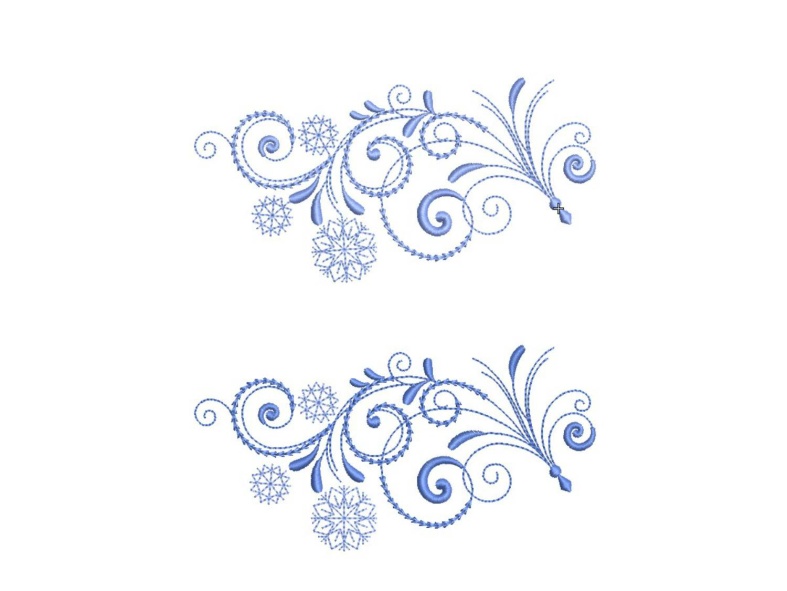 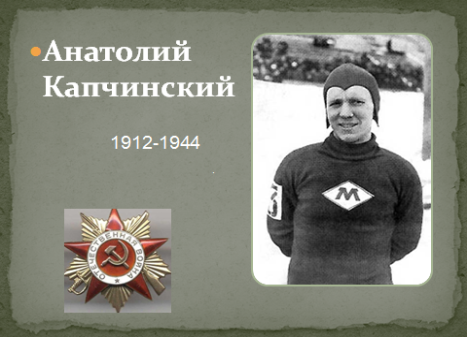 Анатолий Капчинский / конькобежец (Москва, Патриаршие пруды, декабрь 1941г.)
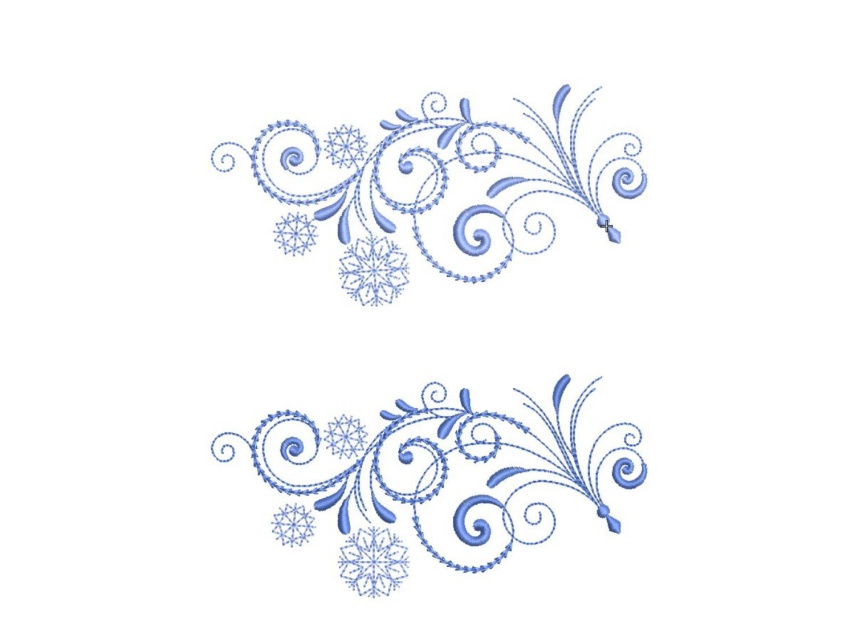 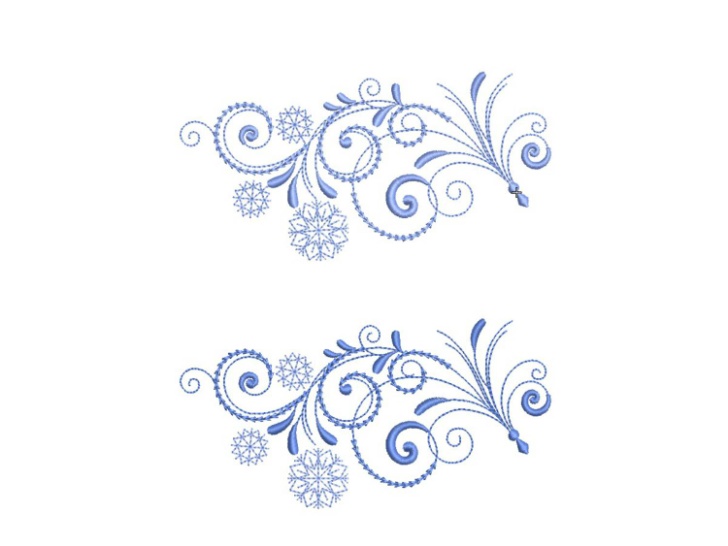 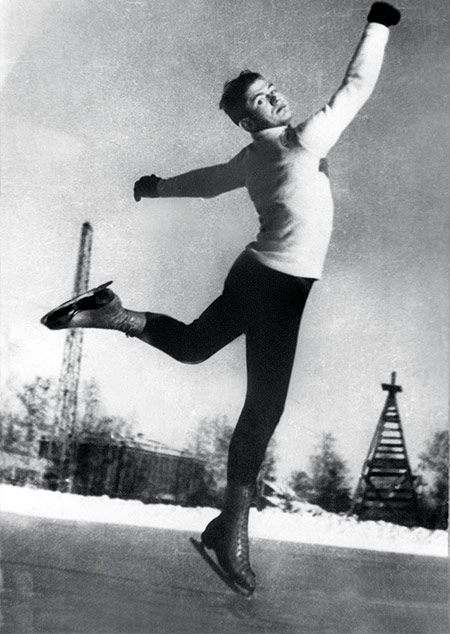 Чемпионат СССР по фигурному катанию / Москва, декабрь 1941г
Пётр Сергеевич Чернышев / призёр соревнований
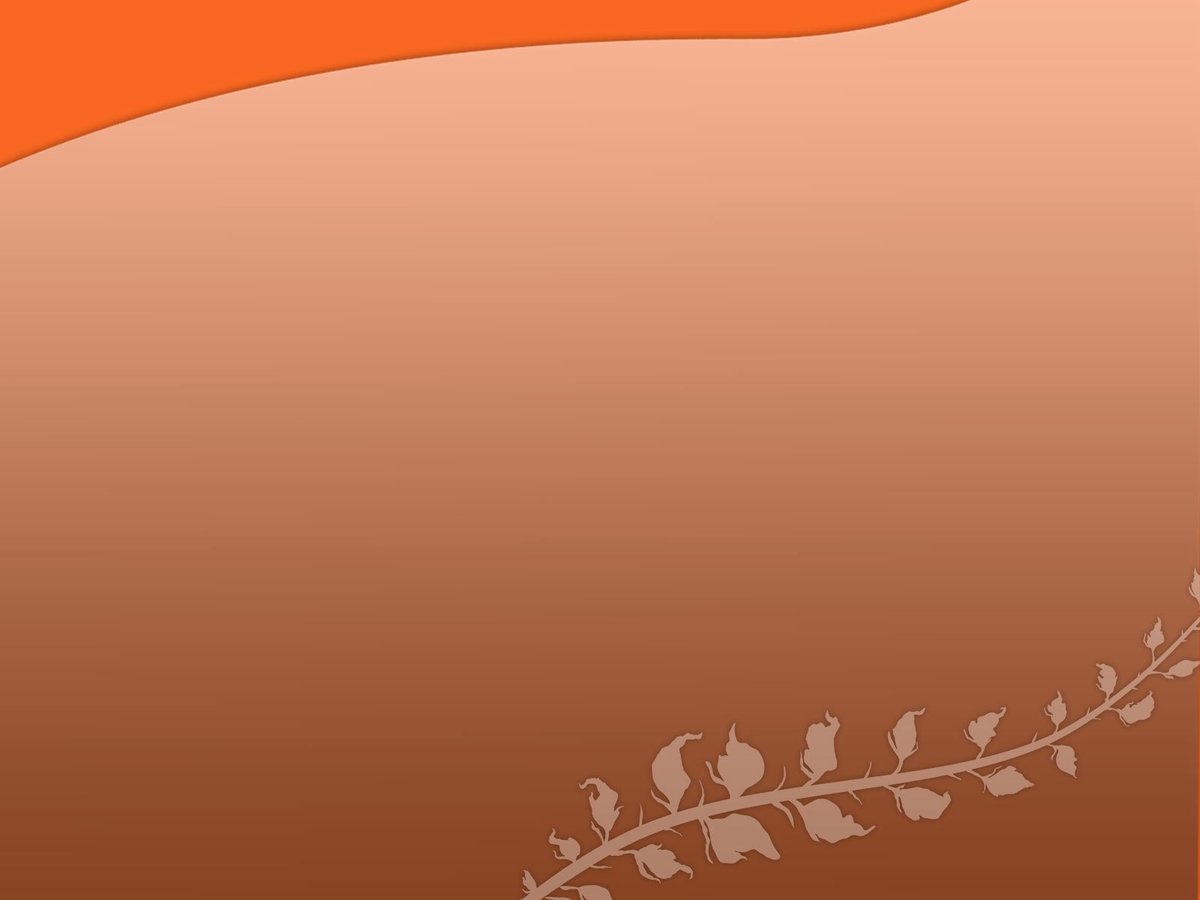 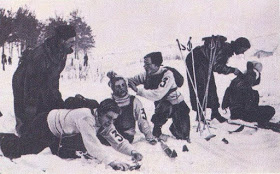 Чемпионат СССР по лыжным гонкам / Свердловск, 14 – 17 марта 1943г.
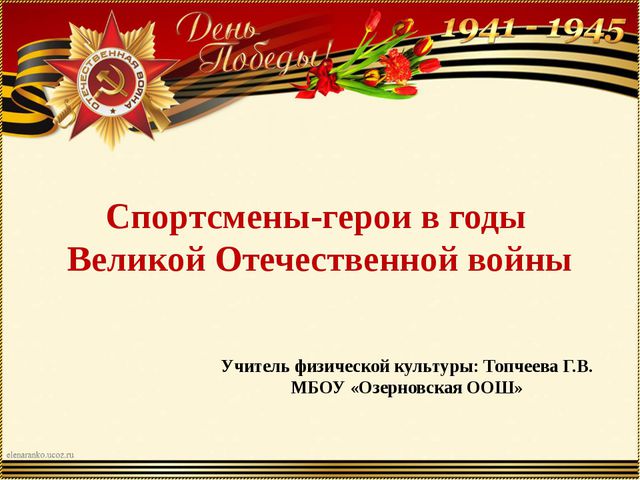 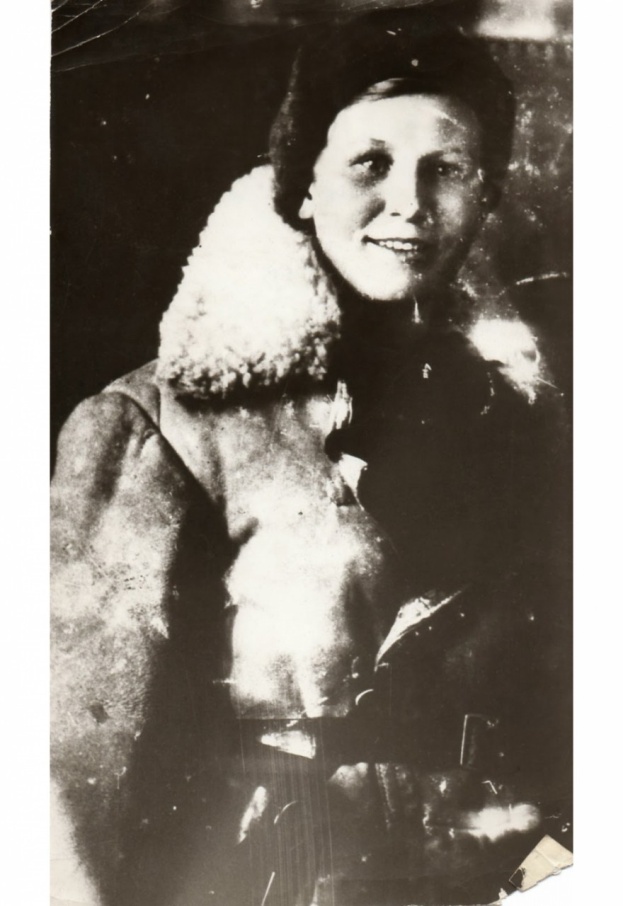 Любовь Алексеевна Кулакова /мастер спорта по лыжным гонкам
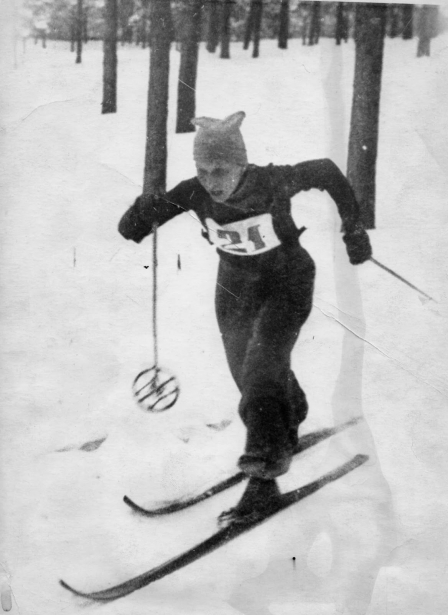 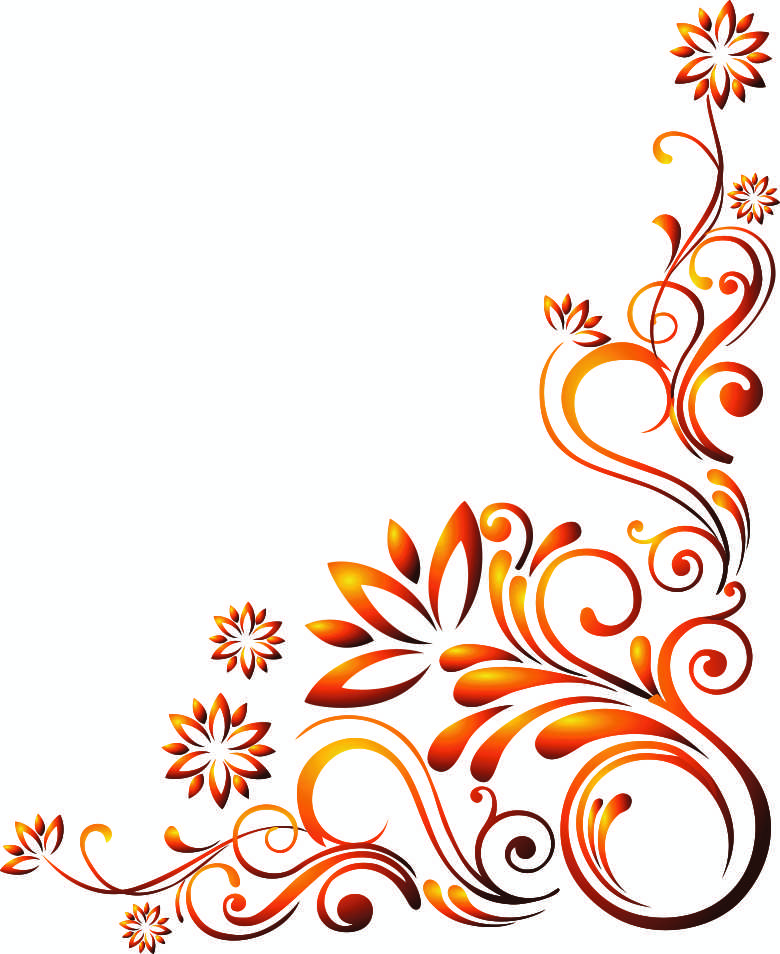 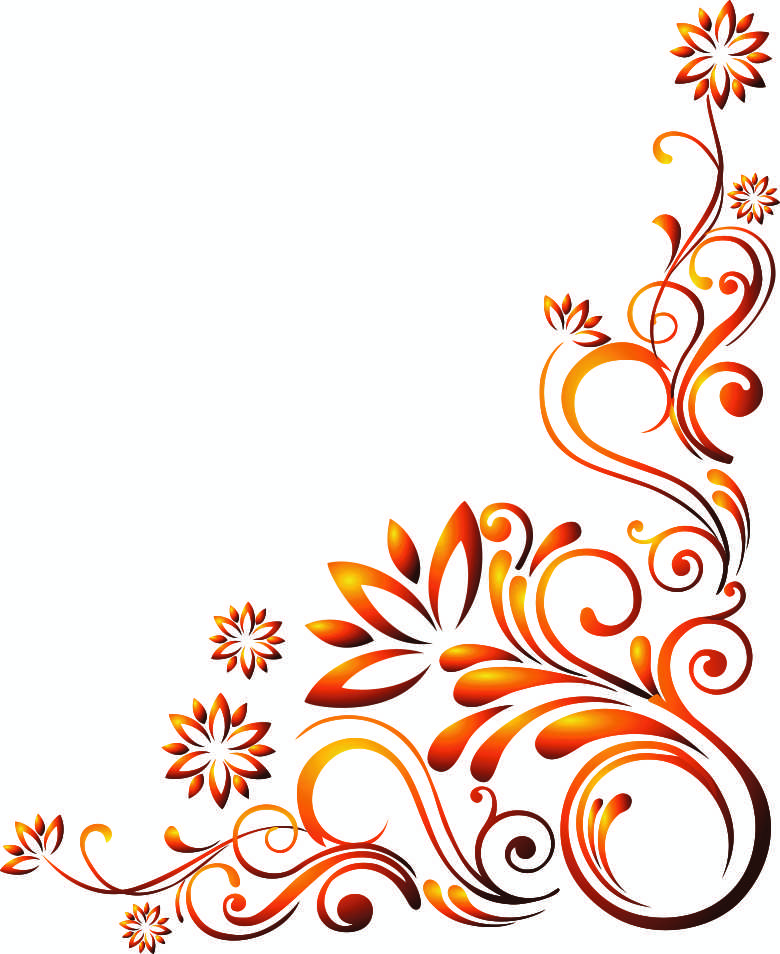 В 1941-1942гг. – инструктор лыжного спорта
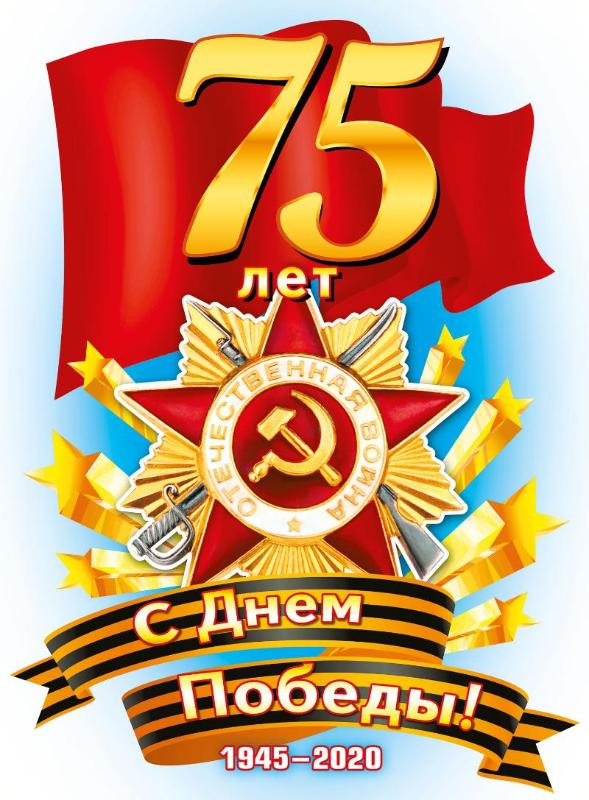 Спасибо за внимание!
Работу выполнила: Князева Ирина Анатольевна / педагог доп. образования